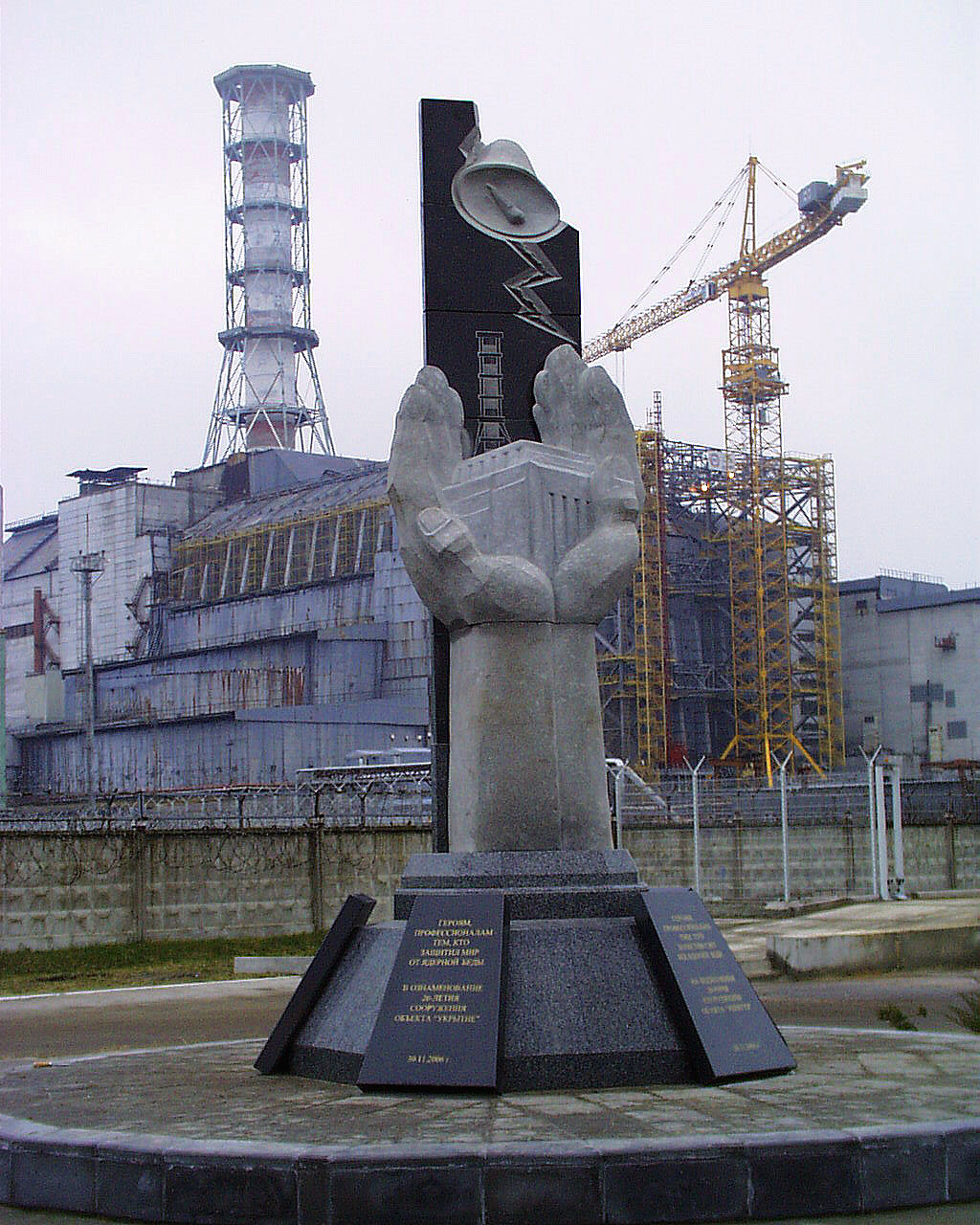 Klyuchnykov
  Oleksandr Oleksandrovych
«SHELTER» OBJECT -MYTHS    AND REALITY
Institute for safety problems of 
nuclear  power plants of  Ukraine’ NAS
2008
1
Chornobyl accident has been constantly attracting the attention of society and still remains a source of diverse versions and hypotheses.

In line with one mentioned above, in 1986 a nuclear explosion of low power had a place there, and after that, no fuel, practically, remained within the Unit 4 rooms.

However, the results of many years’ researches testify quite another thing.
2
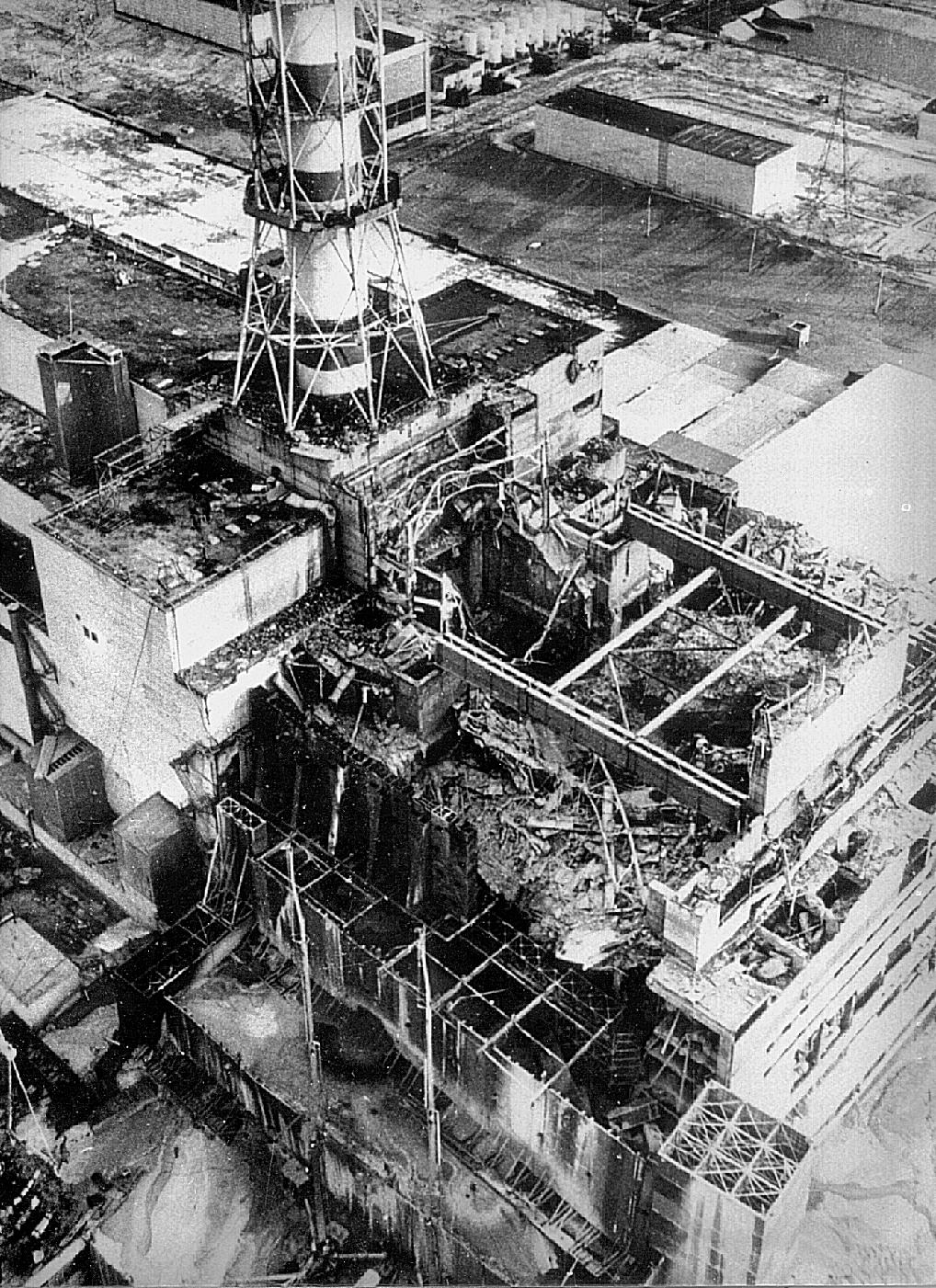 Irradiated nuclear fuel in ruined ChNPP Unit 4
(«Shelter» object)
3
Fuel-containing materials (FCM) in «Shelter» object are contained in diverse conditions:
fuel assemblies with fresh fuel in Central hall;
fuel assemblies with spent fuel in southern exposition pool;
active core fragments in shape of fuel pellets, fuel elements and assemblies’ debris, graphite cladding parts;
lava-like fuel-containing materials (LTCM);
fuel dust
hidden nuclearly -hazardous clusters in room 305/2
4
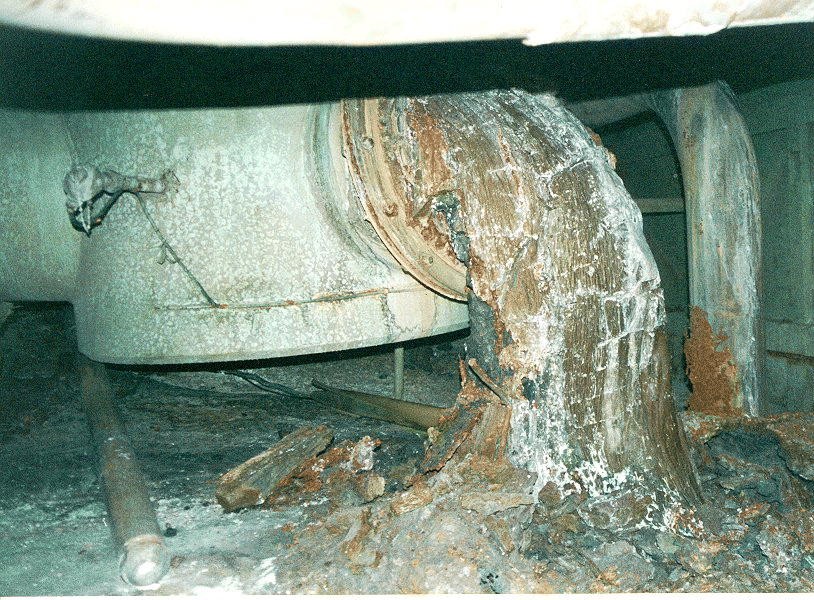 Lava-like fuel-containing materials
 in steam distribution corridor
Core fragments in room 305/2
5
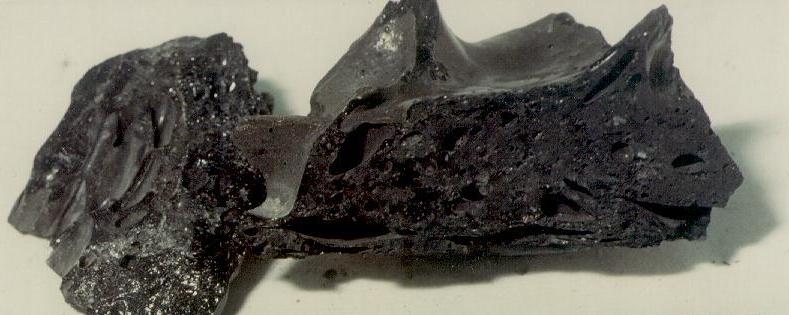 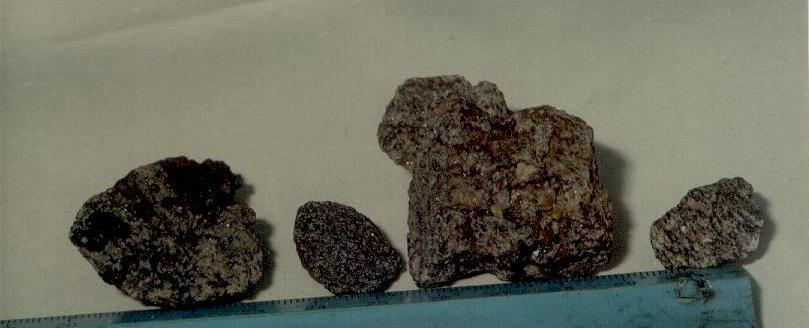 Black ceramics -room 304/3
Slag-like LTCM – pressure suppression pool
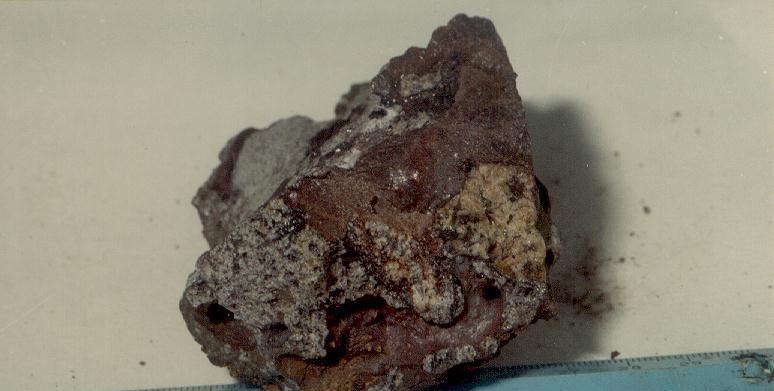 Brown ceramics  - pressure suppression pool
6
Major part of irradiated nuclear fuel inside «Shelter» Object rooms are contained  within lava-like fuel-containing materials. 
For today, estimate of fuel amount in detected clusters made 150 t (on uranium) of 190.2 t, which were located in reactor at accident moment. 
As result of last researches carried out by us it is shown that inside «Shelter» Object there are around 30-40 t fuel in room 305/2 clusters, which are hidden beneath “fresh” concrete. 
In more details that clusters will be highlighted in report of our Institute’s staffer – Yevgeniy Vysotskiy.

  A major enough fuel part (around 30 t) is contained as radioactive dust of different dispersity (including submicron).
A generator for such dust can be FCM during its destruction.
Last year researches  show a probability of annual spontaneous production on FCM surfaces of dozen kilograms of radioactive fine-dispersed dust.
7
Fuel amount estimate in “Shelter” Object rooms
8
As you see, all, practically, irradiated fuel has remained inside «Shelter» object in its local area and now it is being its main source of nuclear and radiation hazard. 

Negative environmental impact of «Shelter» object is, mainly, stipulated by destruction processes occurring in FCM under action of both external factors and their own properties.

Further search of fuel remains is withstood by high rates of radiation fields and, therefore, by complicated access to some rooms. However, the works in this area are in progress now.
10
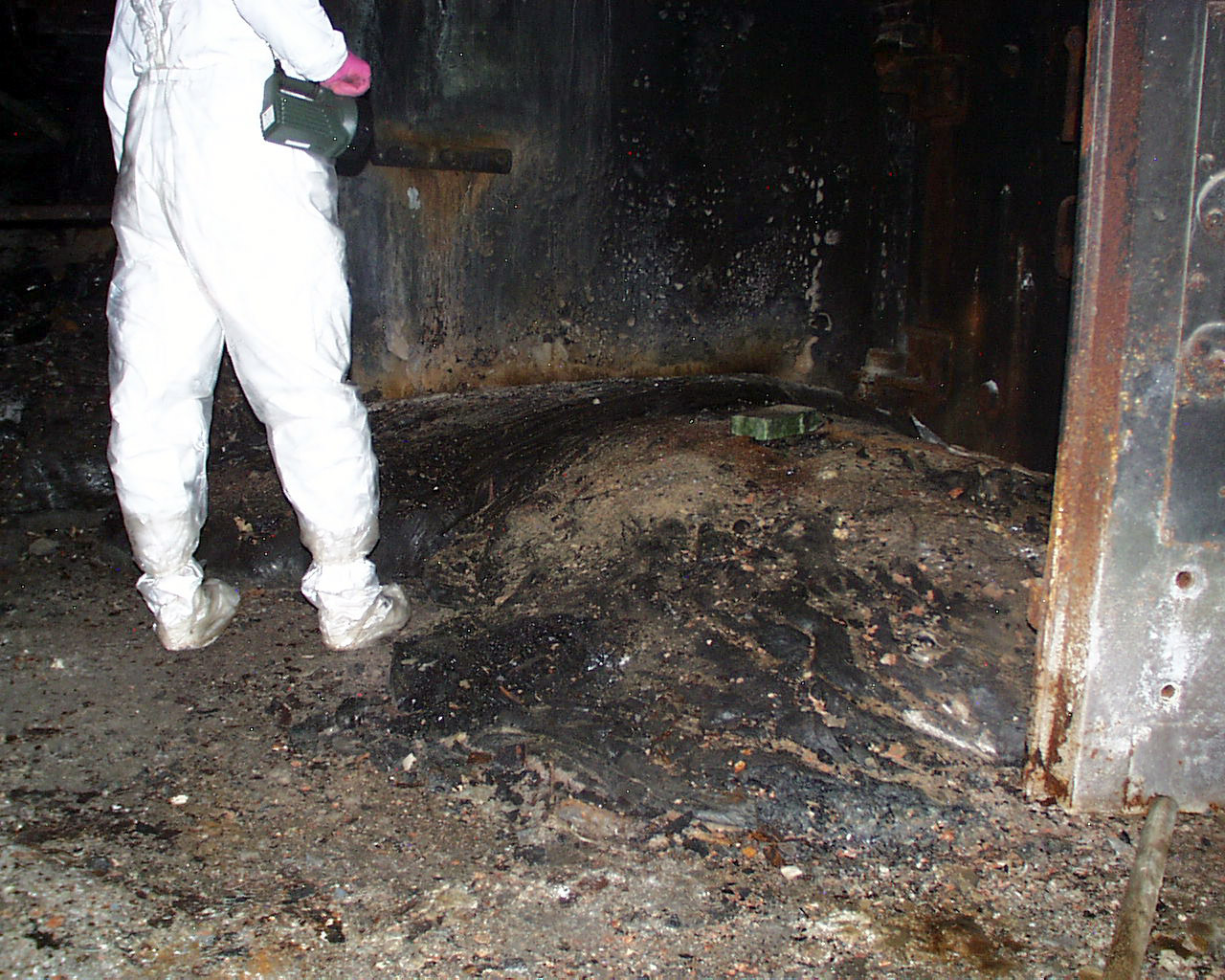 Diversion – as ChNPP Unit 4 cause of accident
11
Another myth caught up by mass media was a statement about a diversion that would be a cause of ChNPP Unit 4 accident.

Such a version occurred after detection in «Shelter» object of so called «yellow spots», which were interpreted by sensation amateurs as trotyl or plastid remains

Really, «yellow spots» are water-soluble uranium salts appearing in the course of interaction of water with irradiated nuclear fuel
12
«Yellow spots» in steam distribution corridor
13
“Shelter” Object liquid radwaste (LRW)
One more myth disseminated  by mass media is the fact that over a short enough time period, LRW from «Shelter» Object could penetrate into groundwater, to rivers Prypyat and Dnipro.At the same time, around 35 mln persons can meet with radionuclide impact hazard.
14
One of factors possible to destabilize achieved now level of radiation and ecological safety of «Shelter» object is water penetration process inside Object and its accumulation on bottom Unit marks. Total annual water amount penetrating in «Shelter» object makes around 3000 m3.

 Water being penetrated in “Shelter” object rooms and being flown from upper to bottom marks interacts with structural and fuel-containing materials, flowing out and solving fissionable materials, long-living radionuclides, producing by that liquid radwaste (LRW). 


 Major part of liquid radwaste (LRW) producible in Unit 4 southern part is accumulated in «Shelter» object room 001/3.

Monitoring of dynamics of plutonium isotope concentration in water from that room shows a tendency to increase plutonium average concentration in «Shelter» object LRW


.
15
238+239+240 Pu concentration dynamics in LRW clusters in «Shelter» object room 001/3
Annual average concentration
Bq/m3
16
A cause for raising plutonium concentration in water cluster in 2003–2005 years of «Shelter» Object room 001/3 was an increase in volumetric activity of radionuclides (inclusive transuranic elements and uranium) in LRW leakages from sub-reactor rooms, especially from distribution corridor. LFCM degradation probability is not also ruled out and as result of increase in radionuclide and uranium leaching by water leakages

Major activity portion incoming with water flows is concentrated in «Shelter» object room 001/3 sludges. This sludge volume is estimated as 100 m3 with summary mass being around 150 t
17
Dynamics of 90Sr volumetric activity in LRW                                       from steam distribution corridor
Бк/м3
Bq/m3
18
Dynamics of 238+239+240 Pu volumetric activity in LRW                                                  from steam distribution corridor
Bq/m3
19
Nowadays, radionuclide concentration in bottom sediment exceeds two-three orders their concentration in “Unit water” .
Bottom sediments drying in case of leakage stoppage and water pumping will, inevitably, lead to significant increase in radioactive aerosol concentrations in SO rooms and their consequent carry over into environment . 

 Monitoring of radioactive isotope content in ground waters does not yet allow stating with absolute certainty about LRW leakage from «Shelter» object into geological medium. However, this phenomenon can be extraordinary dangerous in future - when Unit waters penetrate in underground aquifers . 

Unfortunately, first results testifying the initiation of such a process were already obtained. 

In more details about that problems will be highlighted in the report of our Institute staffer –Aleksey Odintsov
20
«Shelter» object radioactive aerosols
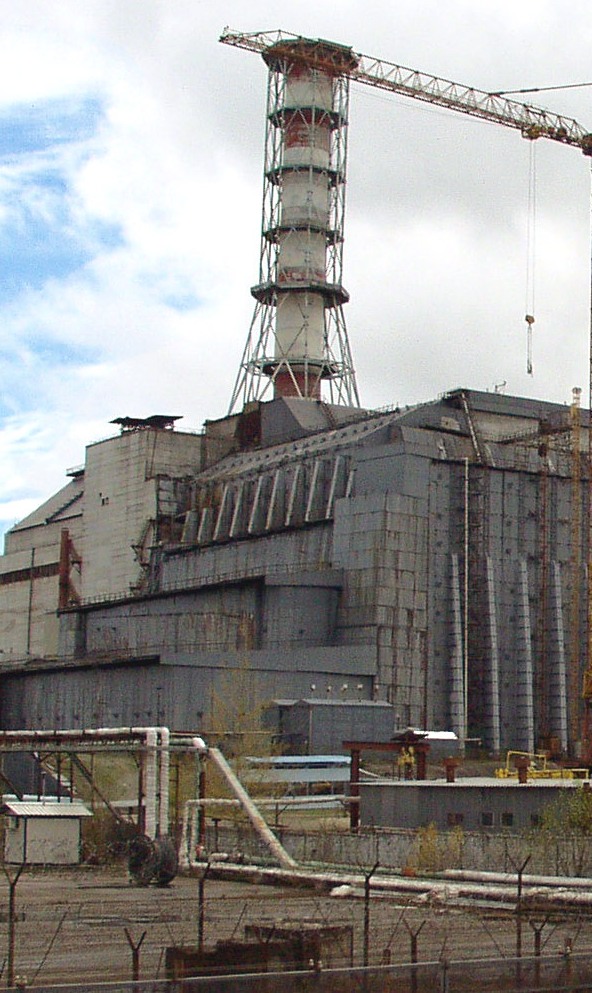 Another myth is also information on the fact that object «Shelter» object radioactive aerosols can spread at long distances and reach the Europe. 
Besides, catastrophic aftermath of their precipitation on European continent will be much more, than during 1986 year accident.
21
Radioactive aerosols from «Shelter»  object are carried over via «Bypass» system and ventilation stack «VS», as well as  via loose connections (cracks, apertures, process hatches) of external building structures. To monitor airflows in multiple structures’ cracks – it is an extraordinary challenge.
 Aerosols of 2-6 mkm diameter have low gravitation precipitation velocity and, coming out of ventilation stack «VS», at height 150 m are carried over in atmosphere at long distances 

 Today, stabilization of value of aerosol release activity is observed.

However, it does not mean that aerosol release monitoring in “Shelter” object shall be terminated, since the start of LFCM degradation process will provoke an increase in release activity, that in its turn will demand taking of appropriate measures
22
Dynamics of radioaerosol releases via “Shelter” object roofing cracks
MBq/m3
23
years
Collapse of «Shelter» object building structures and their  potential probability
24
Mass media often inform that guaranteed lifetime of «Shelter» object makes 30 years. However, this above solely refers to new metal structures applicable during erection. If to take into account that they were erected on ruined foundations with runaway from legislative requirements, «Shelter» object, therefore, built in 1986 has undefined lifetime.

That is why the risks pertaining to destruction of «Shelter» object building structures are high enough, even the nearest future is taken.
25
First of all, it is associated with conditions of western fragment of «Shelter” object, which was seriously damaged and is in unstable state. Potential destruction of this fragment will bring to collapse of heavy tube sheeting. Its falling on CH obstructions can provoke FCM drift, change in its geometry, and as a consequence, probability of nuclear incident is not ruled out, especially when water is penetrated in that place .

Considering radioactive dust amount located on breach surface inside “Shelter” object, summary activity of salvo release, under adverse conditions, will 150 thousand times exceed regulated daily release from “Shelter” object under normal operation . 

Besides, the main impact factor will be inhalation intake of radionuclides. To additional surface contamination from 0,3 to 4 kBk/m2 will subject territory of total area being more 400 км2.
26
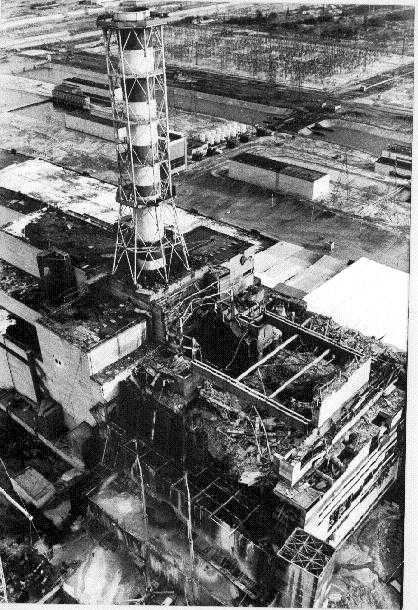 Western fragment destructions
27
To prevent in the future some adverse aftermath of probable collapse of «Shelter» object building structures, in 2002 - 2003 years consortium KSK, which integrated Ukrainian organizations such as Kyiv Institute „Energoproyekt”, NIISK and our Institute, developed and coordinated with Ukraine’s regulating bodies a Work project providing implementation of stabilization measures.
28
That project assumed:
1. First of all, western fragment stabilization
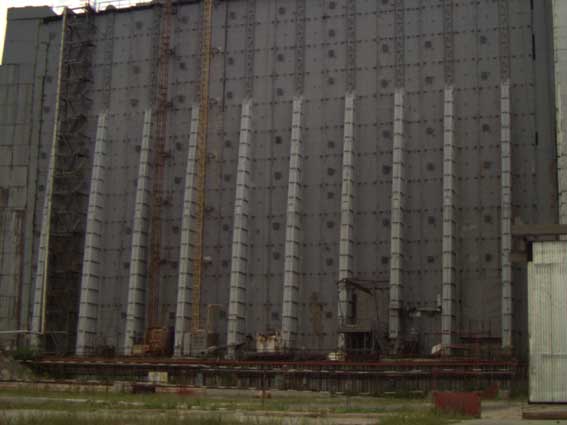 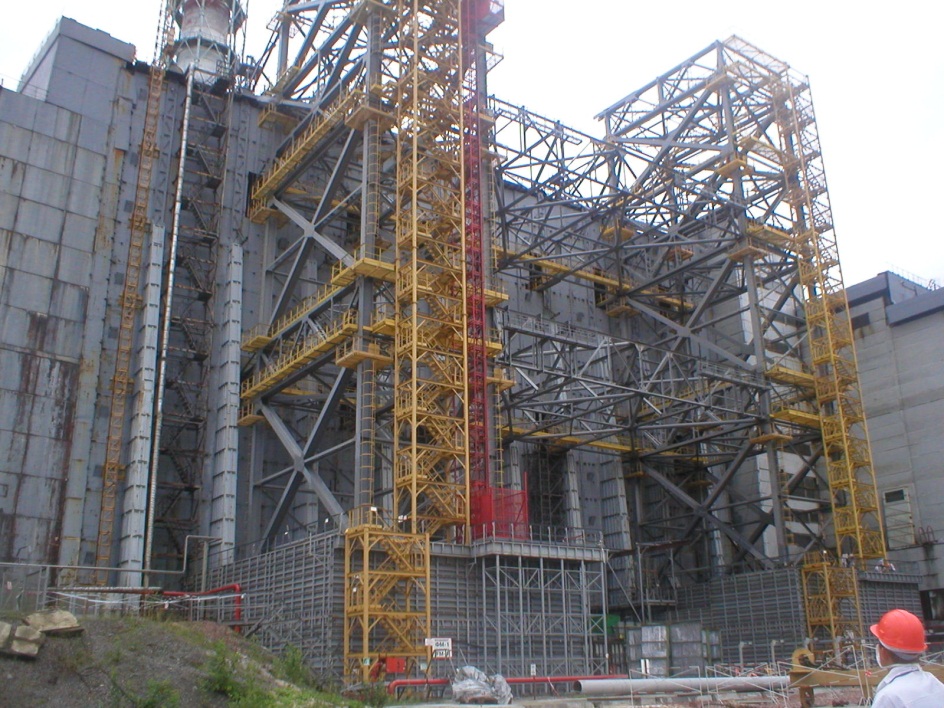 And strengthening of eastern and western supports of «Mammoth» beam, northern and southern shields-clubs, deaerating stack.
29
Clip 06-stabilization
Project was also realized by Ukrainian building organizations united in consortium „Stabilization”.

In 2007, project «Stabilization» was successfully terminated.
30
Pluses and minuses for creation of new protective sheath around “Shelter” object – new safe confinement (NSC)
31
Creation of new protective sheath – new safe confinement (NSC) is only a first step providing exclusion of fuel-containing materials.

In the last years, runaway of strategy is observed, which was taken within the SIP framework, and confirmed by Ukraine. Development of procedure for extraction of fuel containing materials and conduct of appropriate demonstration experiment was excluded of main tasks of NSC creation project .

 Nowadays, international experts abandon themselves to the idea that consists of as follows: to erect only arch «Shelter», with leaving to Ukraine to solve all other problems on long-term period (more 100 years) .

 These actions have already brought to lessening of scientific potential of Ukrainian institutions working in this area, restriction of their workforce .
32
Results of scientific researches of last years testify a need to perform all the tasks for both «Shelter» object stabilization and for extension of researches in area of provision of its nuclear and radiation safety, creation of effective barriers, which would prevent harmful environmental Object impact, development of novel equipment and procedures to retrieve and manage fuel-containing materials.
33